NATIONAL CATHOLIC STEWARDSHIP CONFERENCE 2015
ST. PAUL’S RETREAT CENTRE
GUYANA
February 21& 22, 2015
WELCOME
“Stewarding Our Families at Home and in the Church”

Bishop Robert Llanos
The Family – An offering of the First Fruits1.	Some Reflections on Stewardship
What is Stewardship?

Who is a Christian steward?

Receives God’s gifts gratefully
Cherishes and tends them responsibly
Shares them in justice and love
Returns them to God with increase
							(Catholic Bishops of USA 1992)
II.	First Fruits as Integral to Stewardship
The relationship between Yahweh God and Cain and Abel

Treatment of First Fruits
III.	Flow of the River
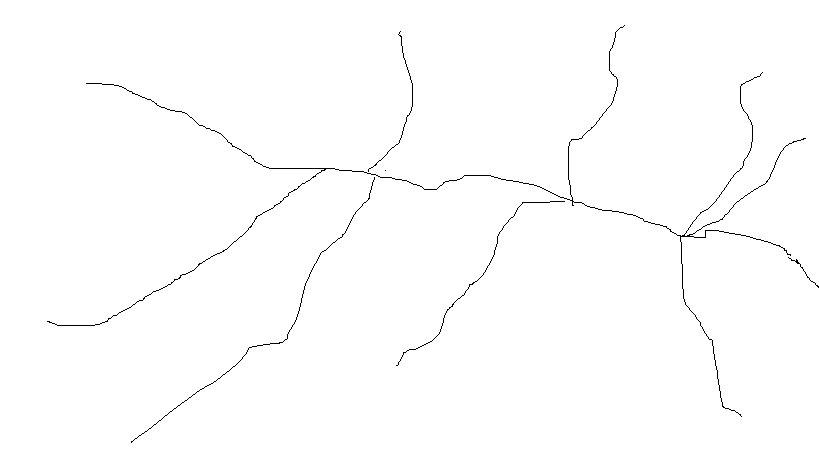 Diocese
(Eucharist)
Sacramental Life of the Church
Family Life
IV.	The Family, First Fruits, and the 	Four(4) Aspects of a Disciple’s 	Response to Stewardship
A Catholic understanding of family
The family is the first and vital cell of all societies, social and ecclesial

     2.    The origins of the family  (Mt. 19: 5-6)

      3.    What does First Fruits mean?
They are first fruits because:

They are the first and vital cell of all societies


The very core of the Church is linked to the well- being of the family


The future of the Church passes through the family


The spiritual, emotional, psychological and physical foundation of every human personality is constructed and nurtured in the early years of a person’s family life hence the importance of the family
10 Principles of Parenting
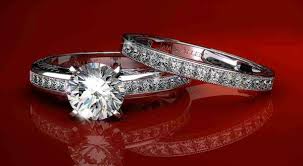 Love abundantly.

2. Discipline constructively.

3. Spend time together.

4. Tend to your personal needs.

5. Develop mutual respect.

6. Teach right from wrong.

7. Really listen.

8. Offer guidance.

9. Foster independence.

10.Be realistic
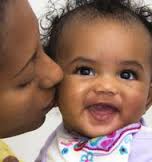 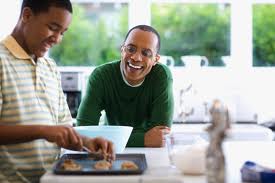 A.	Receive God’s Gifts gratefully
Love abundantly (Principle 1)

Spend quality time with children

Parents should be a loving, nurturing presence in the lives of their children

Give your children positive affirmations
Receive God’s gifts gratefully cont’d
Tend to Personal needs (Principle 4)

Parents have a responsibility to be as whole as can be

Need to be an integrated mix of spiritual, physical, social and intellectual depth in one’s life

Experience self-giving love

Respect and reverence for each family member

Children are gifts to be celebrated
B.	Cherish and Tend them responsibly
Discipline Constructively (Principle 2)
Really Listen (Principle 7)
Be realistic (Principle 10)
Teach Right from Wrong (Principle 6)
Offer Guidance (Principle 8)

No family is perfect

Use appropriate language and behaviours
Cherish and Tend them responsibly (cont’d)
Discipline so as not to take away children’s worth

Communicate by really listening

Offer best version of ourselves shaped by moral and spiritual values

Parents must treat issues with:
Respect
Consistency
Boundaries
Understanding of the challenges children and youths face
C.	Shares them in Justice and Love
Develop Mutual respect (Principle 5)
Foster Independence (Principle 8)

 need to listen, empathize and find out what is important to others

 Children need to know how to stand up for themselves

 family must share its means.  Time, Talent, Treasure

The elderly as witness to the past and a source of wisdom for the future
D.	Returns them to God with increase as 	the First Fruits
Children are gifts from God

They can be offered as First fruits as:

Priests
Married Persons
Single Persons who are whole persons reflecting the Glory of God
V.	Eucharist	Family 	  Stewardship		The river flows
Eucharist is:
 a call to sacrificial love
A call to put that love into action through communion

Families must demand respect of its members through:
Obedience
Discipline
And charity